Abortion
The medicolegal definition of abortion is:  “The expulsion of any contents of the gravid uterus at any time before full term”.
Medicolegal circumstances
There are certain circumstances of medico-legal importance in which a physician is asked to examine a woman to prove that she has had an abortion:

When abortion is alleged to have followed a blow or a quarrel
In road traffic accidents that result in abortion, the woman may ask for compensation.
In criminal abortion procured by anyone especially when fatal result issued.
A woman wishing to conceal abortion after being charged with it.
A woman notifying that a medical man procured abortion in her or giving her abortifaciant drug.
Abortion
Spontaneous                             Induced
10%                                         Therapeutic 
                                     Criminal
I. SPONTANEOUS ABORTION
. A. Maternal causes
1- General diseases that hastens the mother’s health e.g. severe fevers, diabetes mellitus, nephritis.
2- Local pathologic conditions in the genital tract e.g. fibroids, tumors, incompetent cervix, uterine displacement.
 B. Fetal causes
e.g. congenital anomalies, vesicular mole, polyhydramnios, placental defect.
II. INDUCED ABORTION
Induced abortion may be therapeutic or criminal.

A. Therapeutic abortion (justifiable, legal):
This is performed to preserve the life of the mother, when the continuation of pregnancy endangers her life.
Indications of therapeutic abortion
A) Disease of mother:
1- Uncompensated heart diseases.
2- Uncontrolled hypertension.
3- Uncontrolled diabetes mellitus.
4- Chronic nephritis.
5- Cancer breast.
B) Diseases of pregnancy: if medical treatment fails e.g. eclampsia, severe haemorrhage, hyperemesis gravidarum.
Before any doctor procures a therapeutic abortion he should follow certain regulations.
Legal precautions before therapeutic abortion:
A written consent of the woman and her husband should be obtained.
Written reports from two specialists should include the woman’s condition and should state that the continuation of pregnancy endangers her life.
The operation should be performed only in a hospital.
The operation should be performed only by a specialist i.e. obstetrician.
Reports and details of all what was done should be kept in the files of the hospital.
B. Criminal abortion (unjustifiable, illegal)
When there are no medical indications for induced abortion, it is a criminal abortion, whether done by the woman or anybody else.
Methods of procuring criminal abortion
1. General violence
It is a popular belief that abortion is easily precipitated by violence and the pregnant woman must not be exposed to any undue exercise. Therefore women try general violence to get rid of pregnancy e.g. by jumping, carrying heavy object, horse riding or cycling. However, violence of severe degree may fail to disturb any pregnancy; on the other hand serious body injuries may occur.
3. Local violence
The objective is to dilate the cervix or to separate the membranes. Every woman is using instruments or materials within reach of her hands and they differ with her standard of living and her level of education. Local violence may be applied to
Vagina
Insertion of vaginal plugs of irritant substance e.g. arsenic or mercury.
Cervix
Alternating hot and cold douches.
Insertion of foreign bodies e.g. cotton stick, Elmbark, knitting needle, curette, catheter.
Uterus
       Mechanical separation of the membranes and placenta by:
Injection of soap and water or glycerine (syringing).
Surgical procedures differ according to the duration of pregnancy: In the first trimester; dilatation and evacuation is done by curettage (D&E or D&C). In the second trimester rupture the membrane by a sound then packing the cervical canal and vagina. In the third trimester a gum elastic bougy is used between the membrane and the uterine wall.
2. Abortifacient drugs
Drugs acting directly on the uterus (Ecbolics):
     They cause contraction of the uterine muscle and expulsion of the fetus e.g. ergot, quinine, lead, pituitary extract.
Drugs acting reflexly on the uterus  (Drastic purgative) through their effect on the intestines leading to pelvic congestion and reflex uterine contraction. e.g. purgatives as jalap, castor oil, croton oil.
Protoplasmic poisons acting on the ovum or the fetus leading to its death e.g. metals as lead, antimony, arsenic, mercury.
 Prostaglandins:
     The mechanism of its action is through dilatation of the cervix producing uterine contraction.
Hormones e.g. contraceptives.
Abortifacient pills: mifepristone (anti progesterone) followed, some 36 to 48 hours later, by misoprostol (prostaglandin: stimulate uterine contraction), to induce abortion within nine weeks of pregnancy.
Dangers and complications of criminal abortion
The procedure of criminal abortion is usually done by incompetent people , in a hurry and in the dark i.e. hidden, therefore it is usually followed by complications. 
Dangers occur also due to ignorance of the woman of her anatomy or due to uncleanliness of instruments or materials used.
Neurogenic shock may occur from vaginal douche or from vigorous dilatation of the cervix which is a trigger zone.
Hemorrhage: Primary hemorrhage occurs from the site of the placenta due to retention of some parts of placenta. Secondary hemorrhage occurs due to sepsis.

Uterine perforation leading to hemorrhage and shock.

Infection of any part of the genital tract e.g. cervicitis, endometritis, salpingitis, oopheritis, parametritis. Infection may extend to the peritoneum i.e. peritonitis and may lead to septicaemia.
Air embolism when air is introduced in open sinuses with vigorous manipulations.
Thrombotic embolism when a thrombus is lodged in open sinuses.
Acute poisoning when drugs are used.
Diagnosis of abortion
A)- In the living :
1- The patient consent for examination is essential .
2- Complete story about the case.
3- General examination of the female for :
       a- Signs of pregnancy e.g. breast , abdomen and biological pregnancy tests.
          b- Signs of general violence e.g. bruises may be present on her abdominal wall.
4- Examination for:
a)- Uterus : Is enlarged and show signs of metritis . 
b)- Cervix : 
	Recent cervical dilatation.
	Bloody discharge.
	Abrasions of vulsellum marks.
 c)- Vagina may show lacerations  and bruises.
d)- Foreign bodies in the vagina or cervix .
 e)- Embryonic tissues in the vagina or cervix .
5- Products of abortion :
•	Precipitin test to show human or not.
•	Macerated or not.
•	The age of fetus is estimated .
6-Investigation : 
1)	Ultrasonography to detect the size of the  uterus . 
2)	 Pregnancy test still + ve 2 weeks after abortion.
3)	Blood is serologically examined for  some diseases as which may lead to spontaneous abortion .
4)	urine is examined for chronic nephritis.
5)	Evidence of abotifacient drug in blood , urine or stool.
2. Duration of pregnancy:
This can be reached by examining the size and condition of the uterus.

In the non pregnant state the uterus is pear-shaped and 3 inches in length, 2 inches in width and 1 inch in thickness.
 There is slight enlargement in the first 2 months of pregnancy.
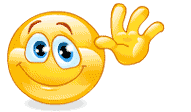 THANK YOU